Workshop 1
Public Relation: No Smoking
(Photoshop)
WORKSHOP STAGES
Search for hands and cigarette’s ash pictures
File  New
Copy hands and cigarette’s ash picture
Create cigarette’s smoke
Add No Sign
Type text
Search for hands and cigarette’s ash pictures
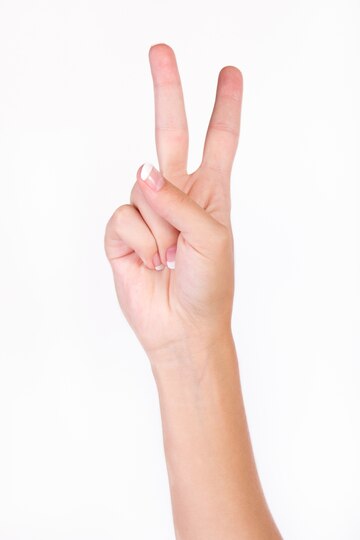 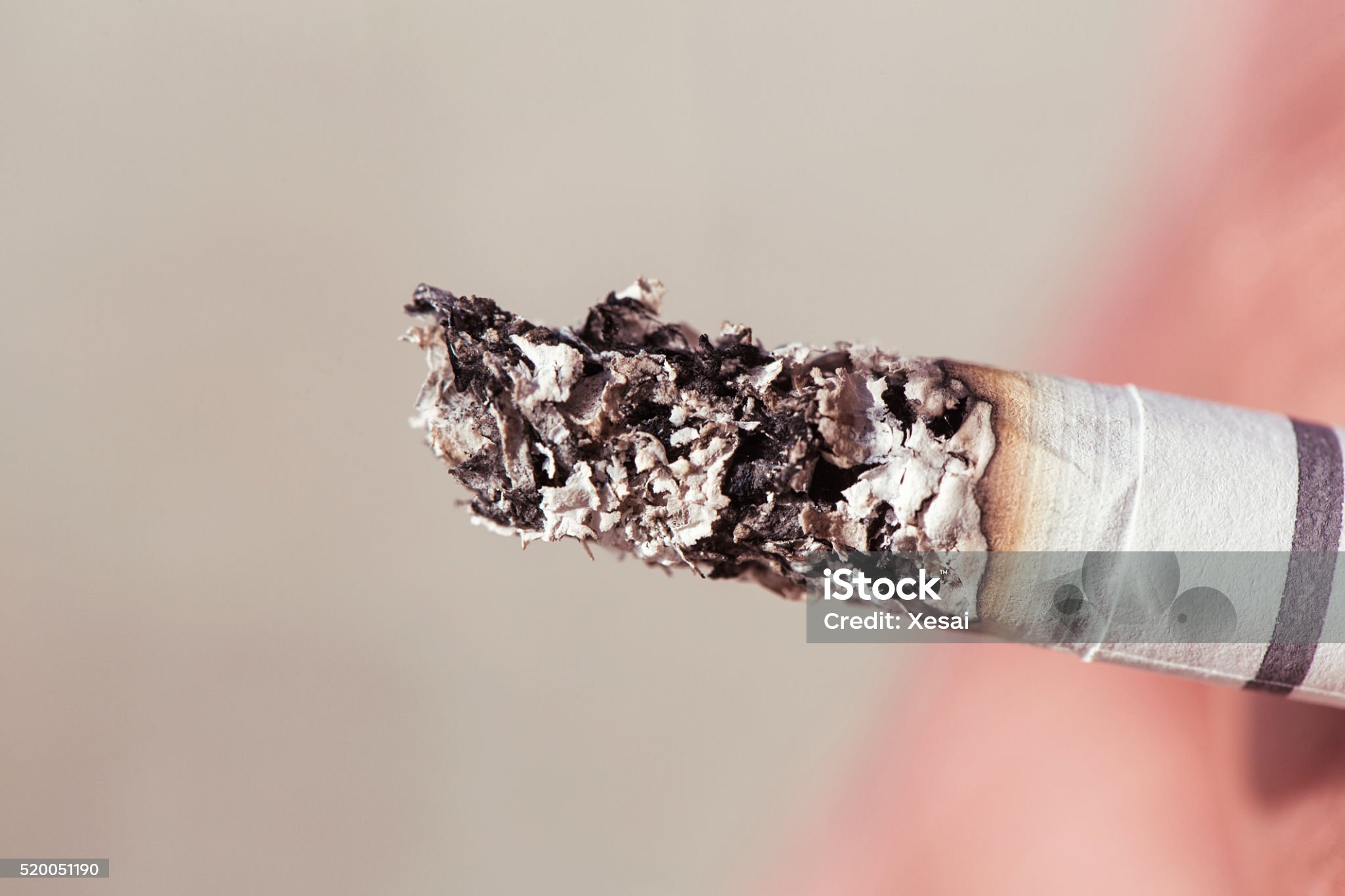 File  New
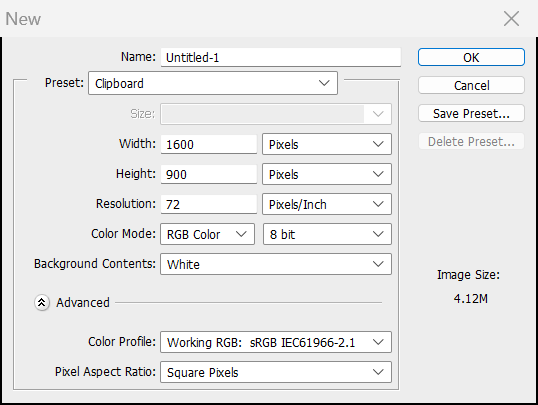 Copy hands and cigarette’s ash pictures
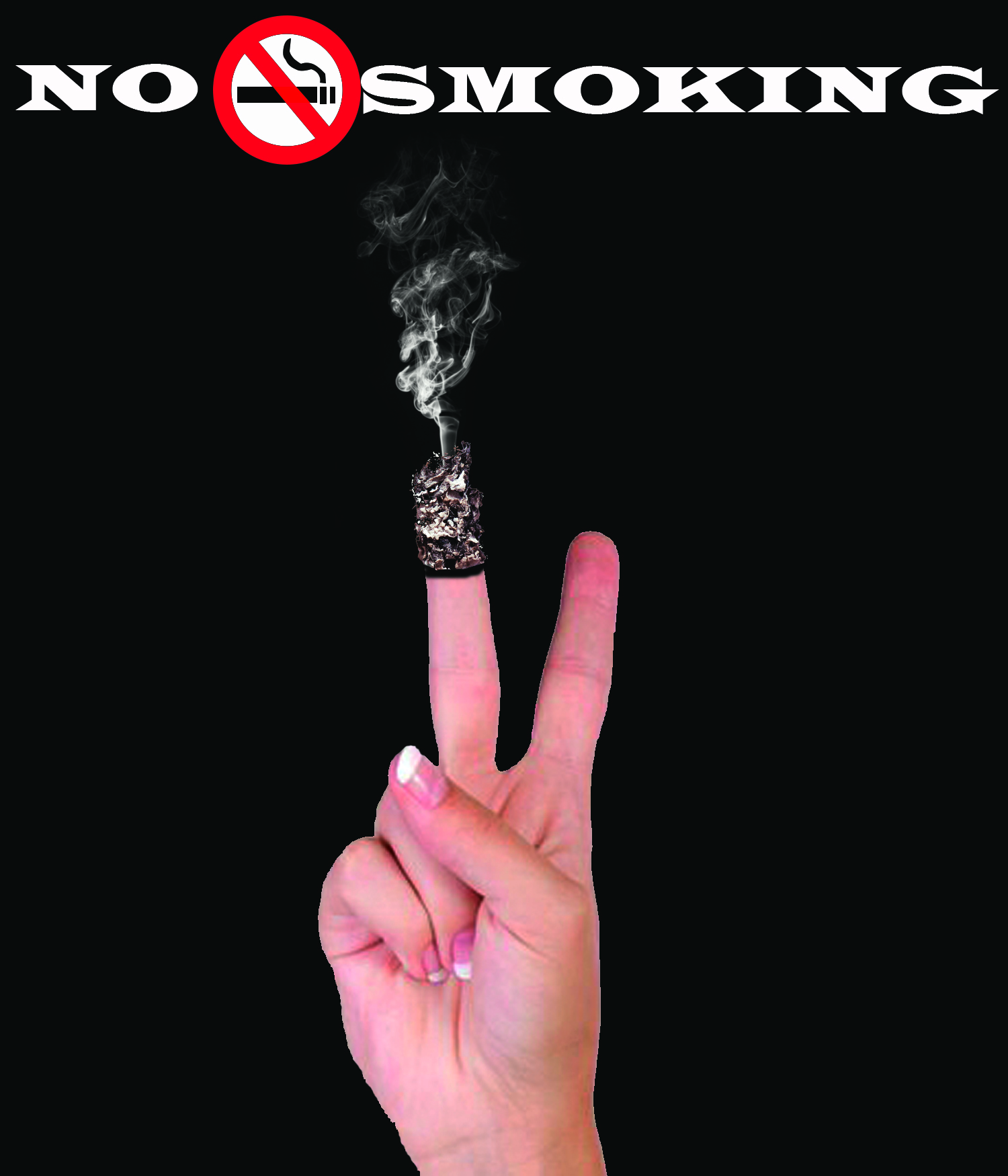 Create cigarette’s smoke
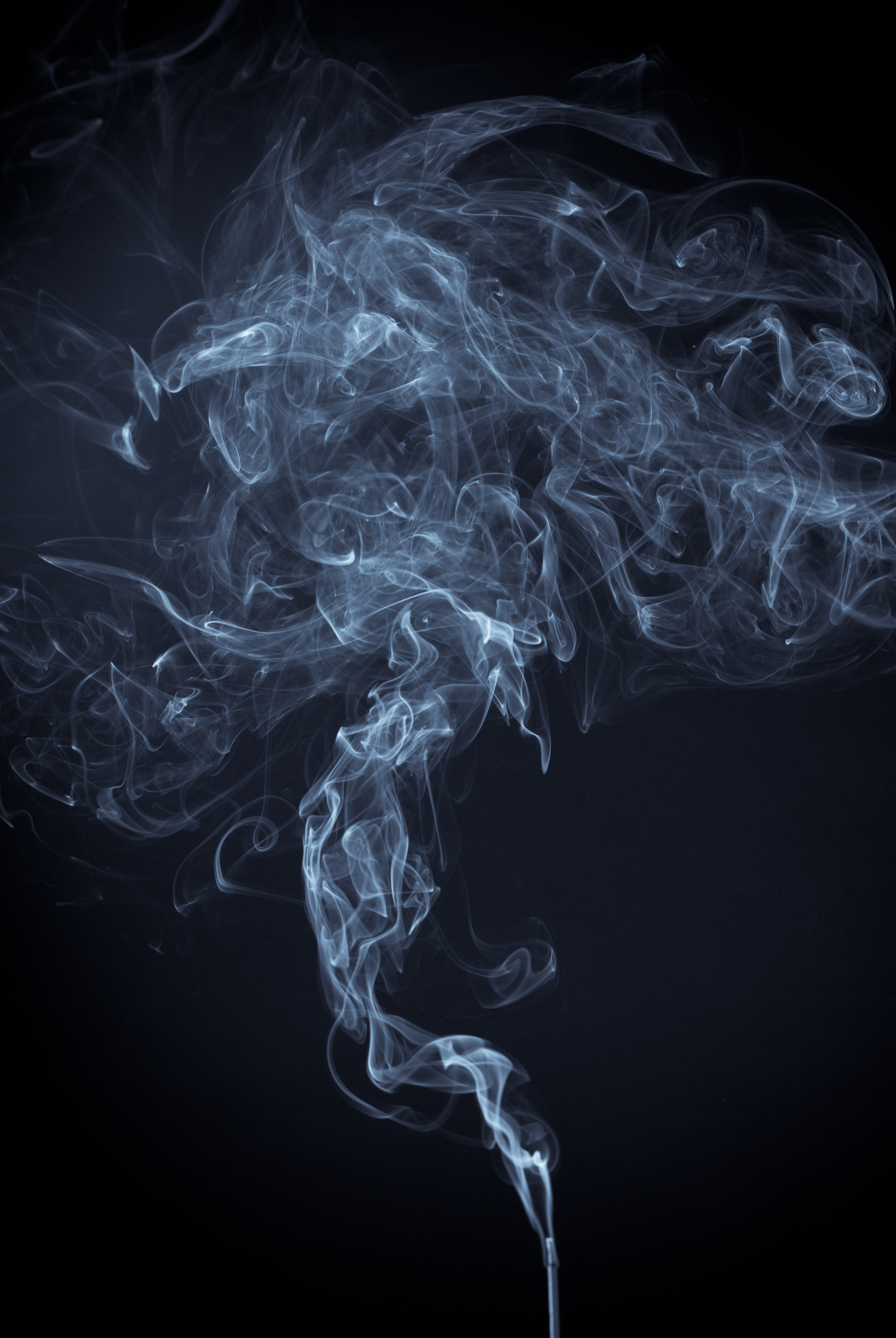 Add No sign & Type Texts
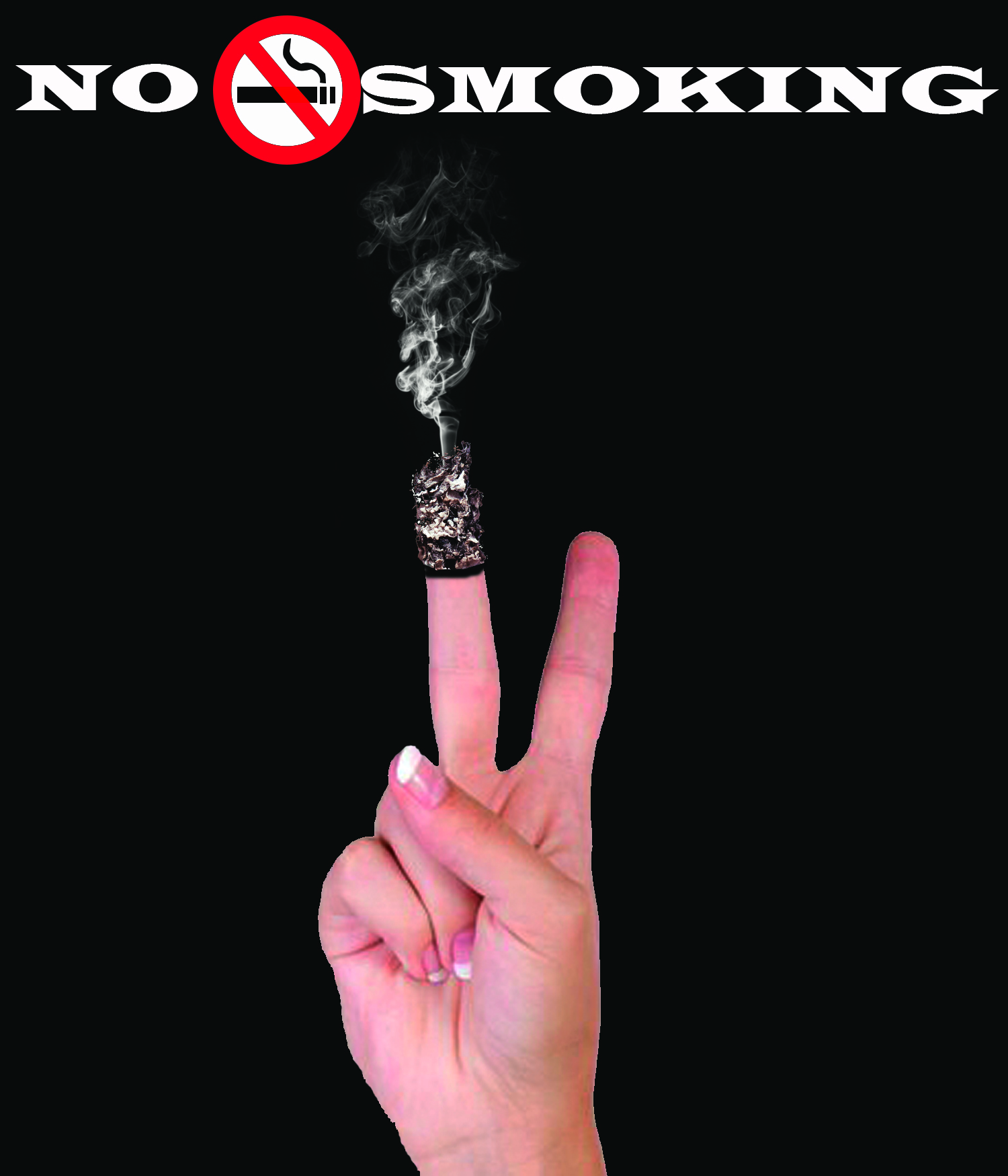 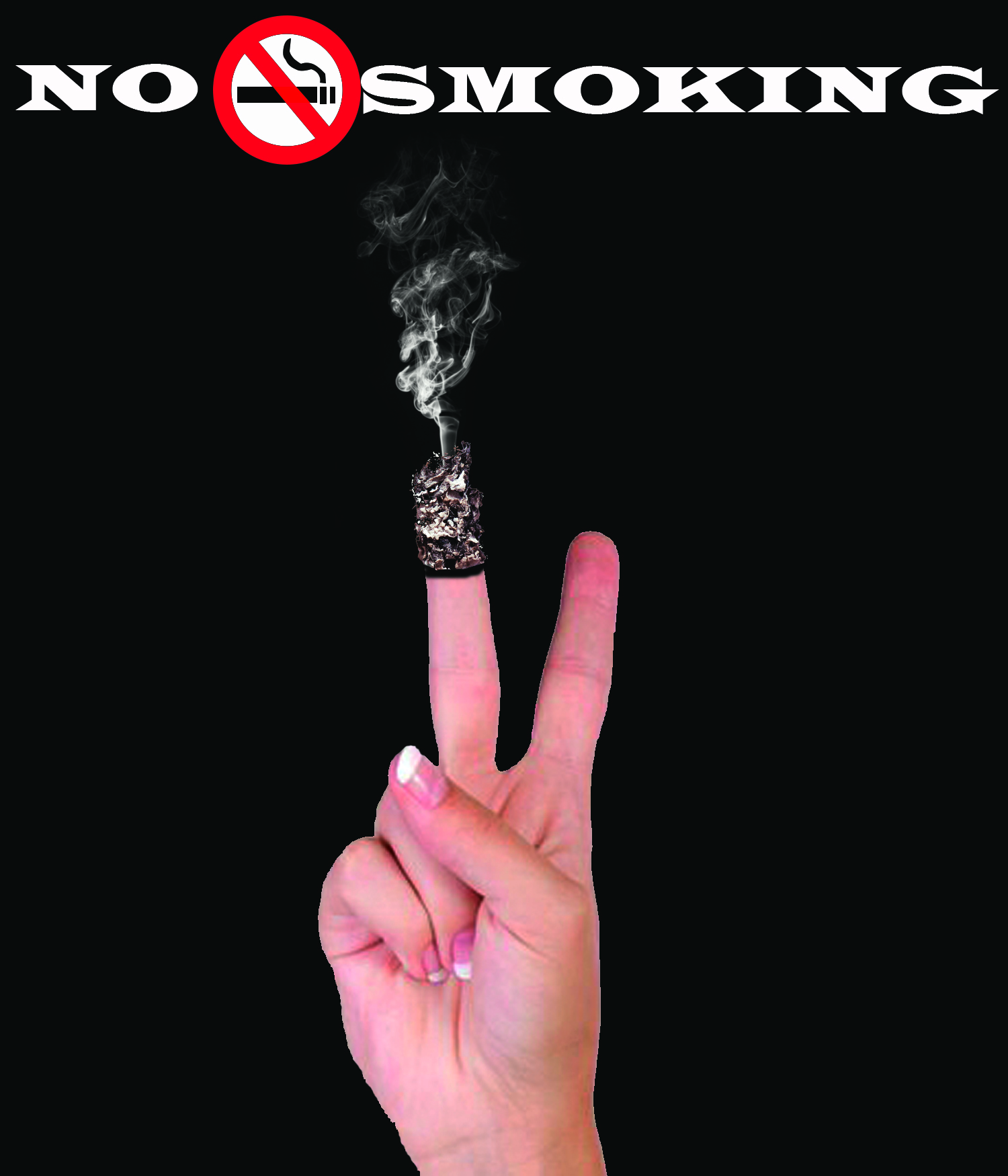